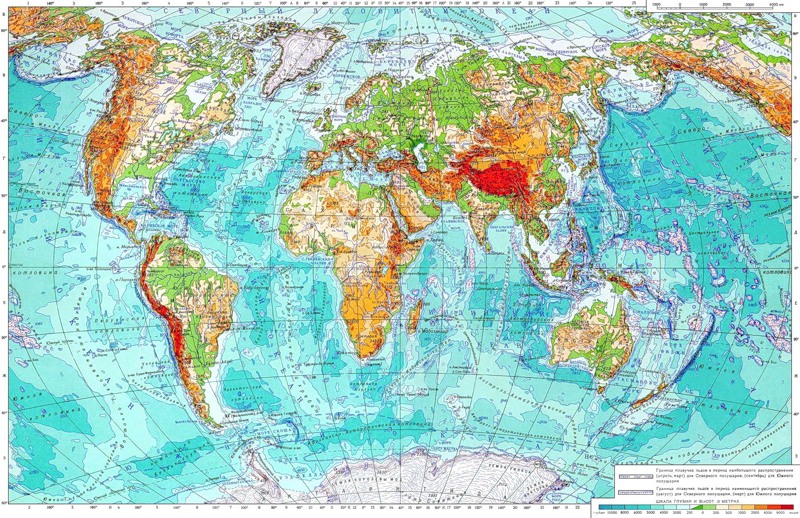 ГЕОГРАФИЧЕСКИЕ КАРТЫ
Путилова Татьяна Витальевна,
учитель географии и биологии
МАОУ СОШ №44 
г.Реж,2023г
VIII  методический  конкурс  компьютерных образовательных продуктов педагогов «Мозаика презентаций»
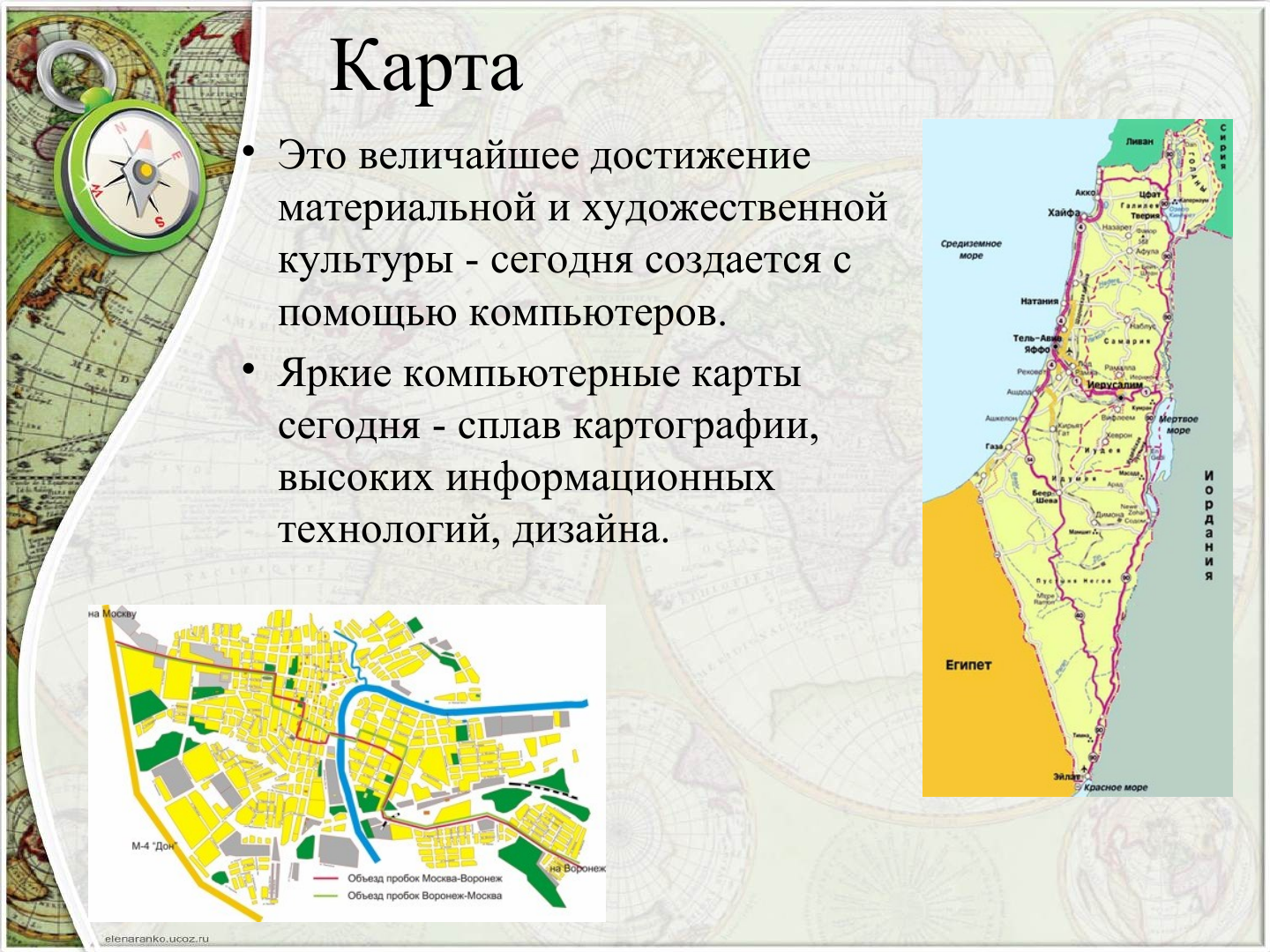 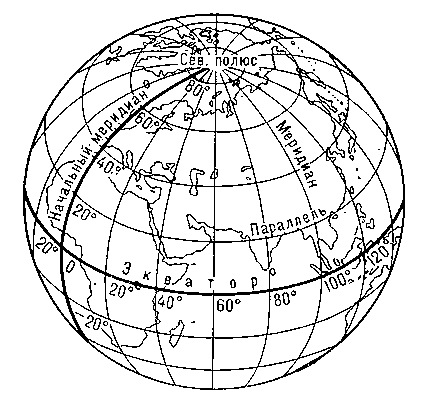 Градусная сеть Земли - это система меридианов и параллелей на географических картах и глобусах, служащая для отсчёта географических координат точек земной поверхности — долгот и широт.
Широта – это удаленность точки от экватора.
Долгота – удаленность точки от нулевого меридиана.
Экватор – линия, разделяющая Землю пополам.
Виды картографических проекций
В зависимости от способов переноса градусной сети с глобуса на плоскость карты бывают следующие проекции:
 азимутальные, 
цилиндрические, 
конические.
ВИДЫ КАРТОГРАФИЧЕСКИХ ПРОЕКЦИЙ
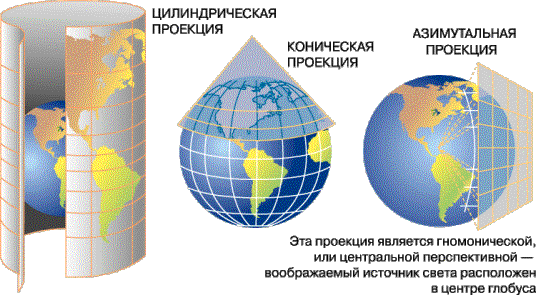 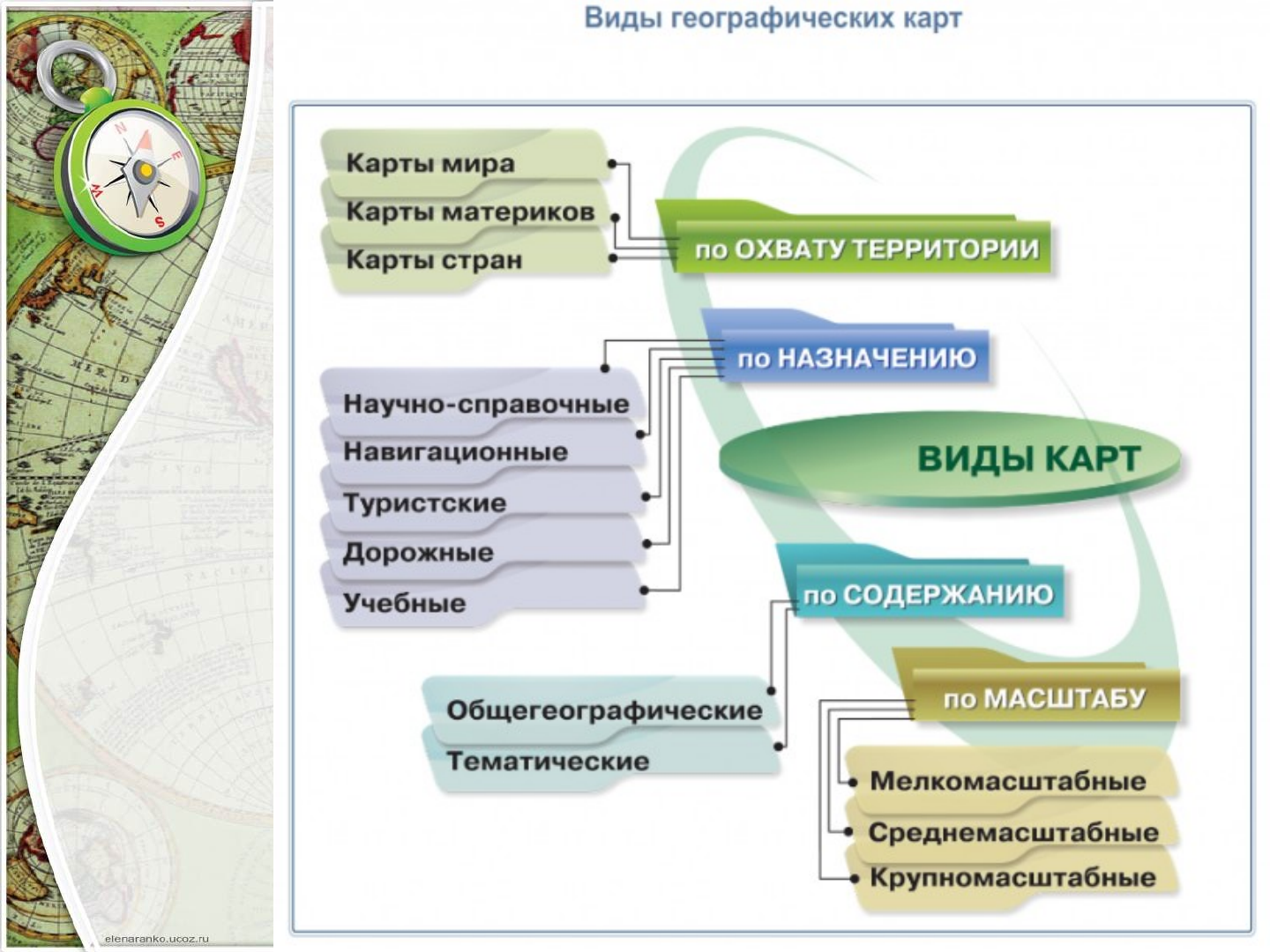 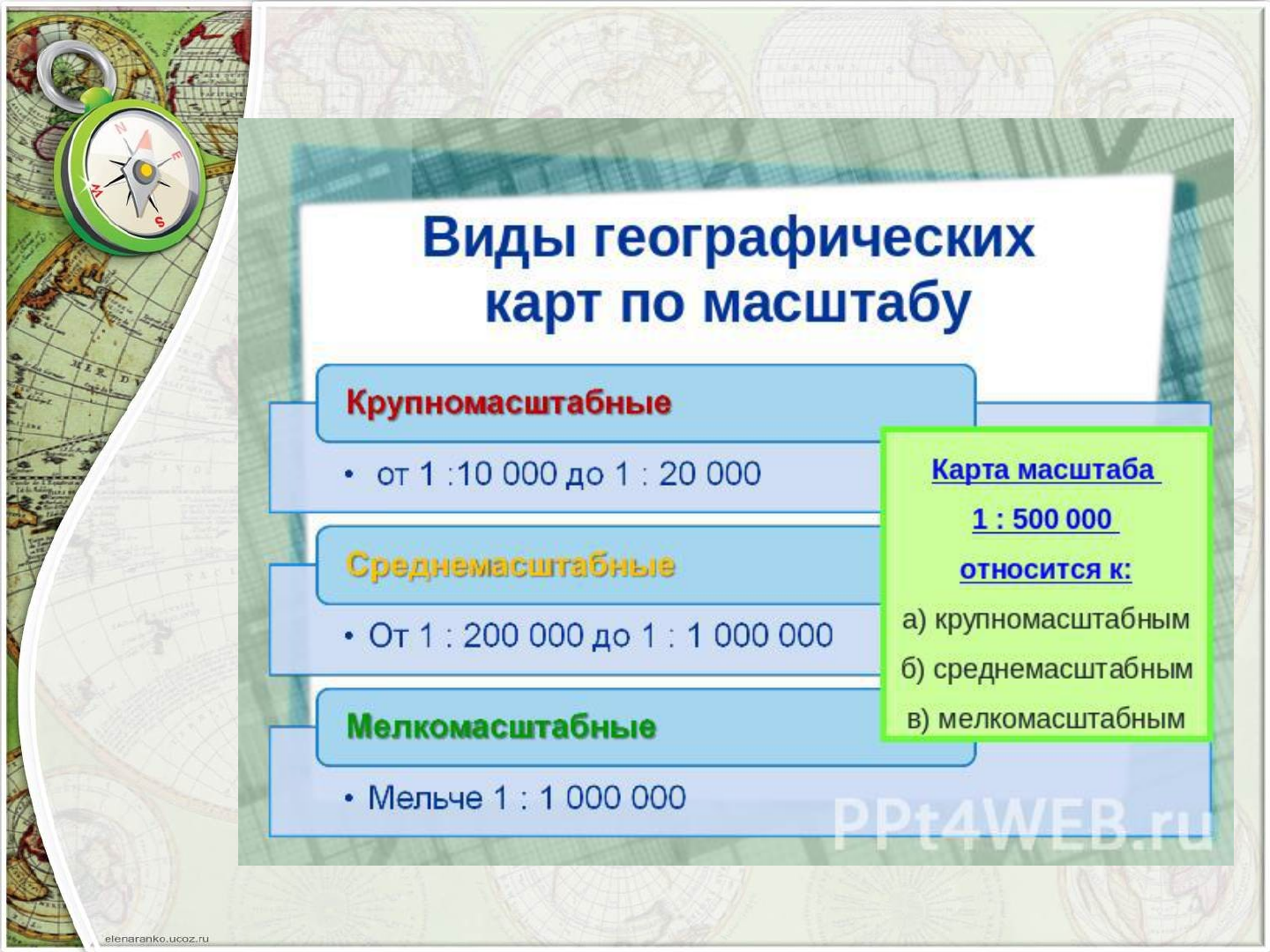 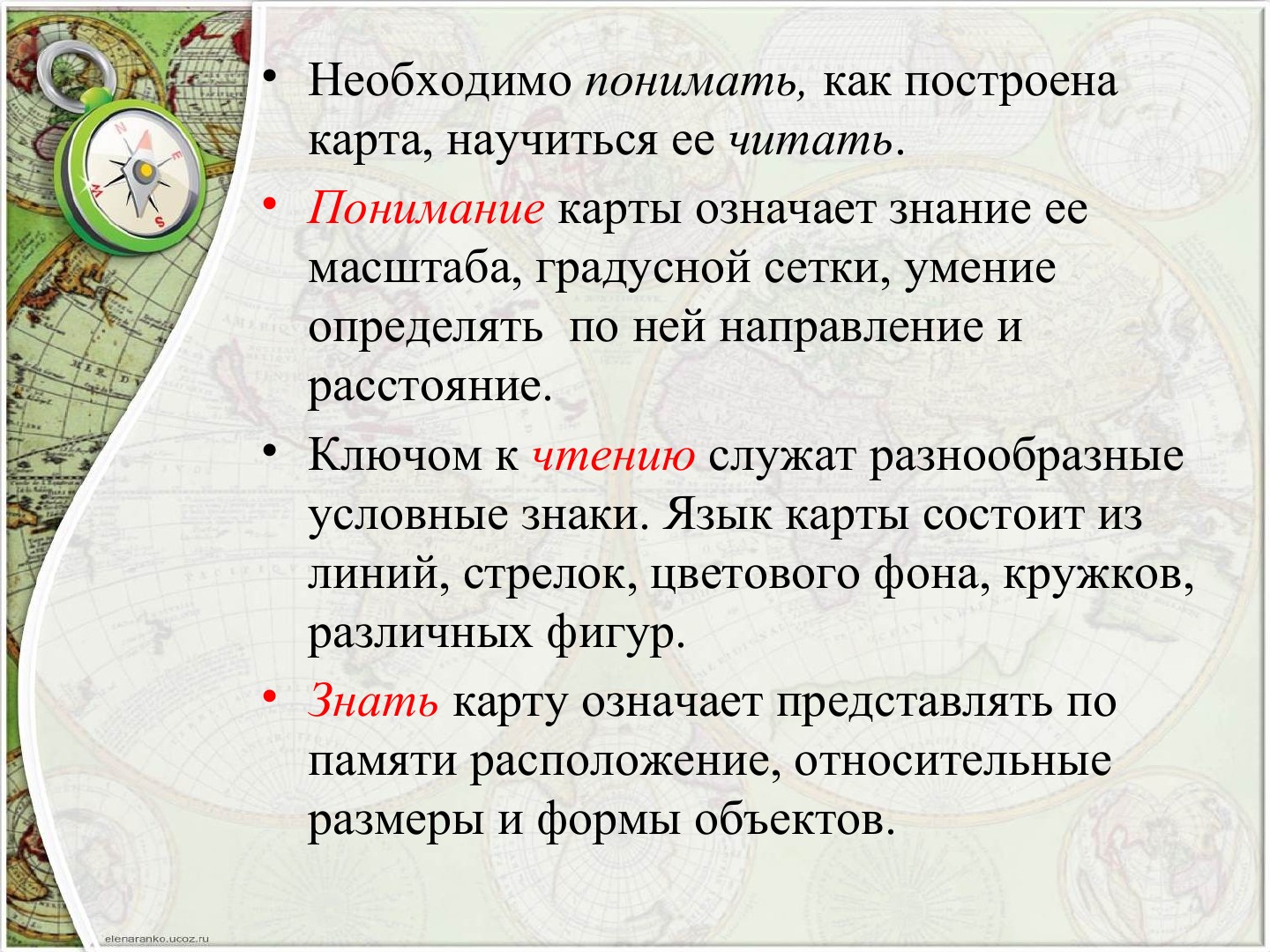 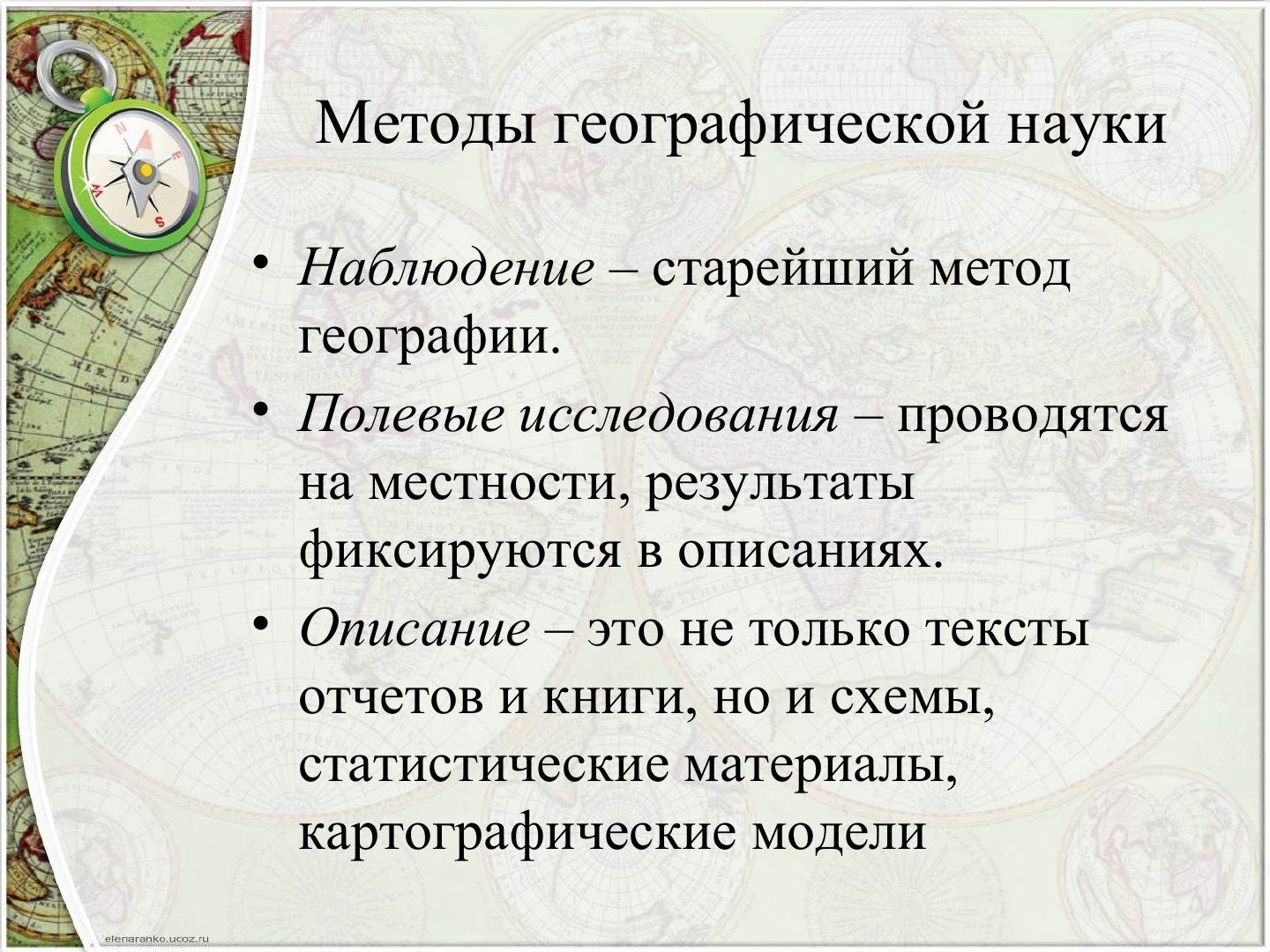 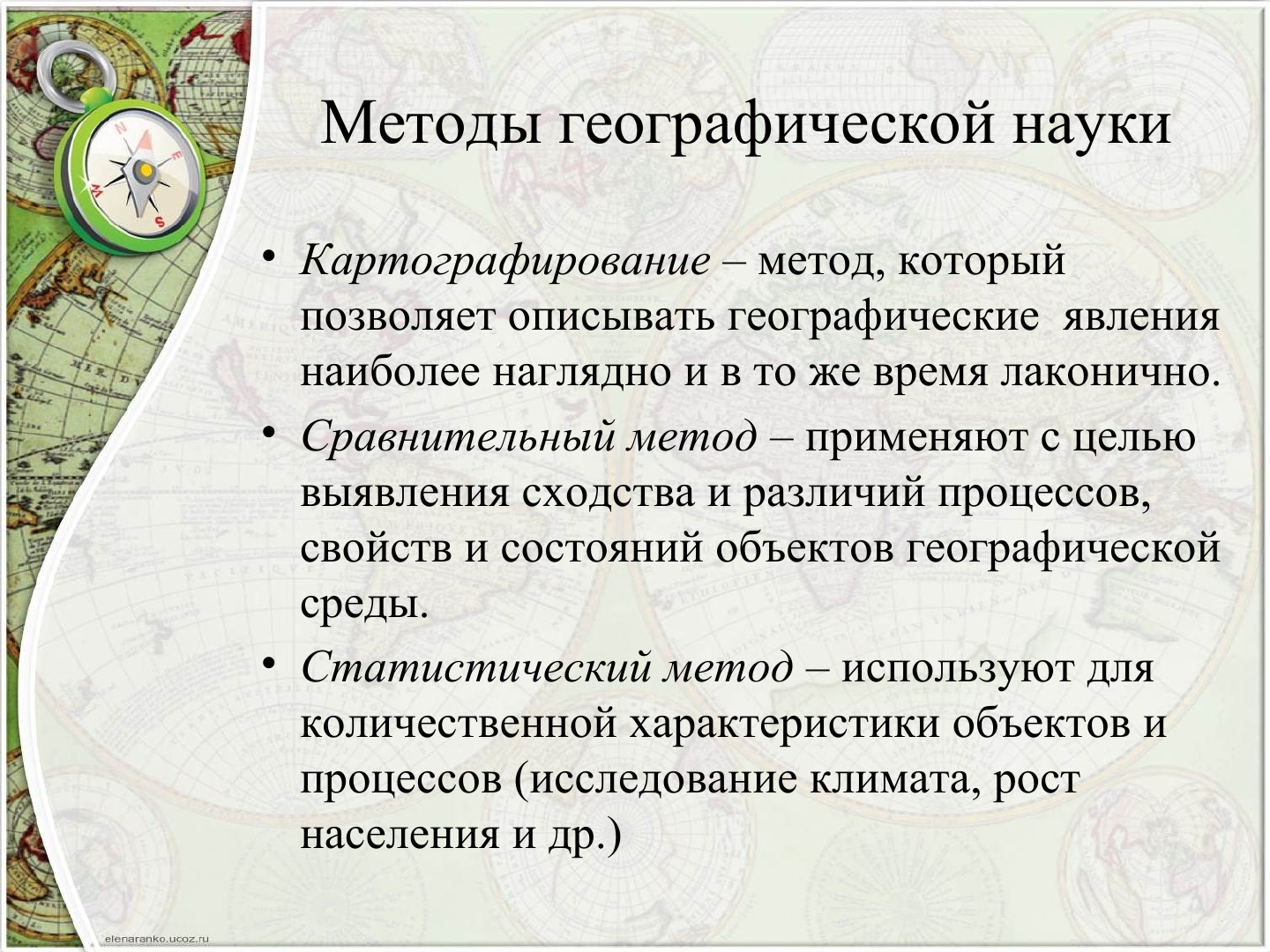 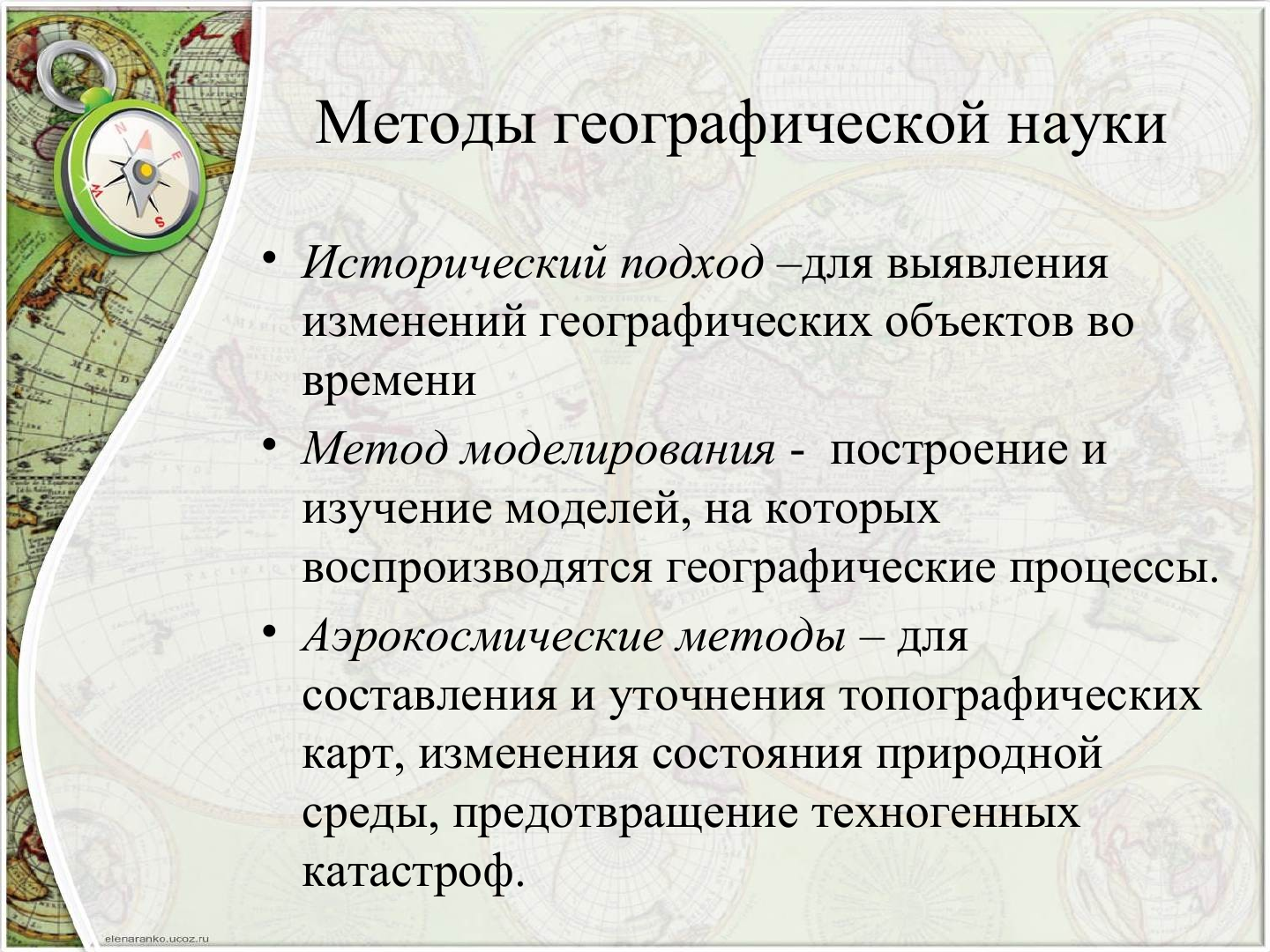 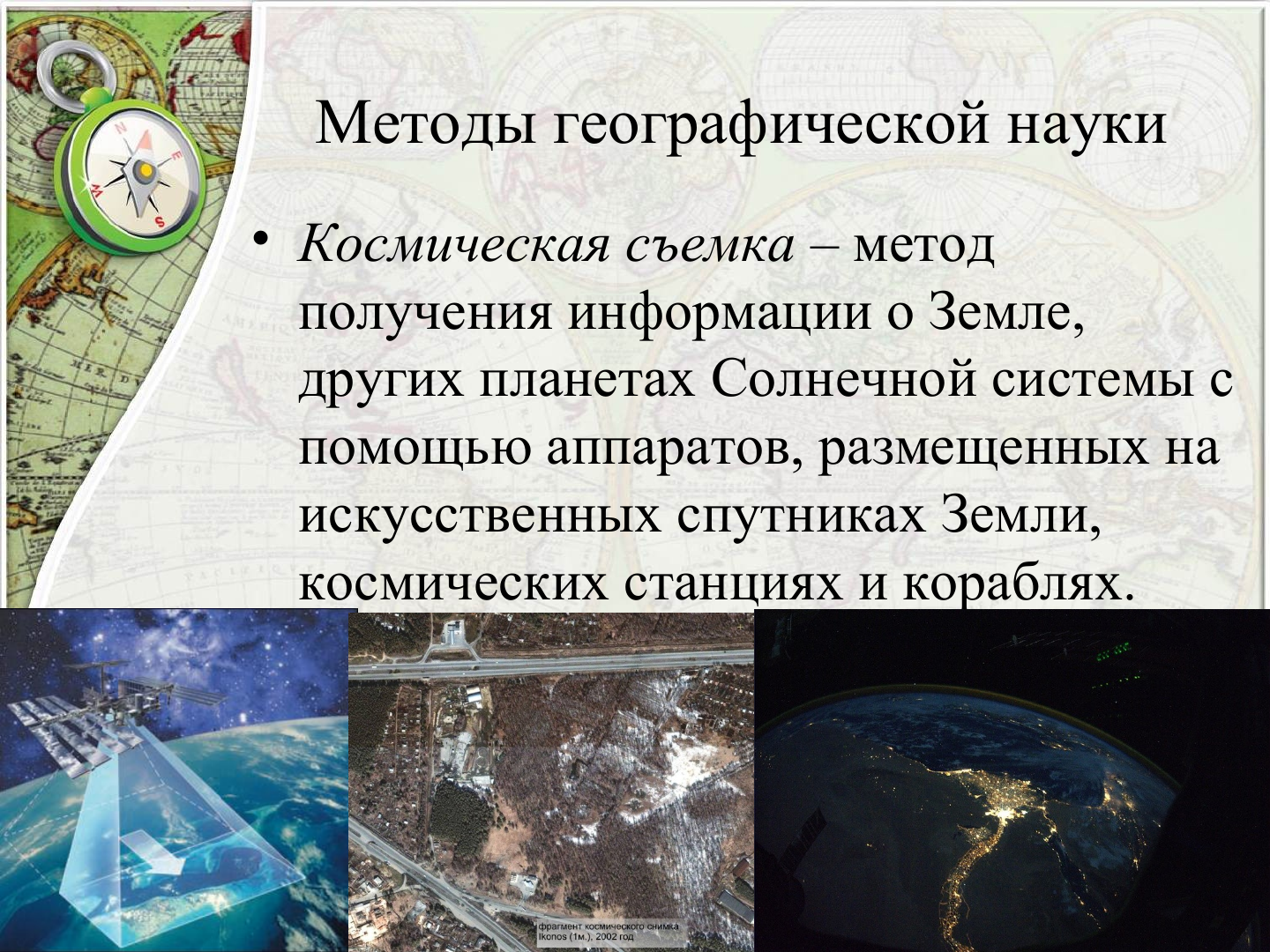 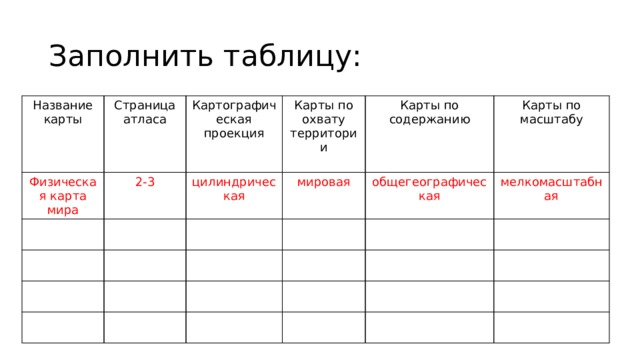